Warm-up
You will need a periodic table today!!
How many electrons are in the following?
O-2
K+1
Ne
Ca+2
Chemistry
Unit Three, Day Four
Quantum Numbers
Numbers used to describe where the electron is in the atom
There are four different quantum numbers
Today, we’re going to focus on the first two
Principle Quantum Number (n)
Tells the energy level of the electron
Numbers 1 through 7
1 – smallest orbital, closest to nucleus, lowest energy 
 
 
 
 
 
7 – largest orbital, farthest from nucleus, highest energy 
Orbital Quantum Number (l)
Tells the shape of the orbital
Also called a sublevel
s – sphere shaped
Exists on every energy level (1-7)
p – peanut shaped
Only exists on energy levels 2-7
d – daisy shaped
Only exists on energy levels 3-7
f – “funky”
Only exists on energy levels 4-7
Energy levels based on location
How many electrons can fit in each sublevel?
The s sublevel can hold up to 2 electrons
The p sublevel can hold up to 6 electrons
The d sublevel can hold up to 10 electrons
The f sublevel can hold up to 14 electrons
Electrons will completely fill up the first sublevel they get to before moving on to the next one
Electrons like to be close to the nucleus
Remember the hotel… the boys don’t want to have to climb the stairs
Electron Configuration
All of this will help us to write the electron configuration for elements
EACH ELECTRON MUST BE ACCOUNTED FOR!!
So, it is extremely important that you know how to determine how many electrons are present in a specific isotope. If you’re still struggling with this, you’ll be getting lots of practice in the next few days, don’t worry.
The diagonal rule
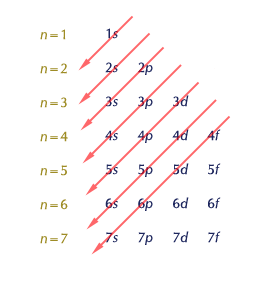 Practice
Let’s start with Hydrogen. 
Has only 1 electron (in its neutral state) 
The electron must be in the orbital closest to the nucleus. 
That orbital is number 1
The only sublevel in the first orbital is s


H 1s1
Helium isn’t much more difficult
Has 2 electrons
The electrons must be in the orbital closest to the nucleus. 
That orbital is number 1
The only sublevel in the first orbital is s



	He 1s2
A little tougher…
Lithium
Has 3 electrons
Only 2 can fit in an s sublevel, so the first orbital is filled with the first two electrons
The one that’s left has to move to the second orbital (since only two electrons are allowed in the first)
It goes in the first sublevel there


Li 1s22s1
Let’s do a harder one
Oxygen
First, how many electrons?
How many can go in the first orbital, and what sublevel are they in?
Now, how many can fit in the second orbital?
How many of those go in the first (s) sublevel?
How many are left and which sublevel are they in?


O 1s22s22p4
Lots of practice!!!
Nitrogen	
Calcium
Fluorine
Sulfur
Sodium
1s22s22p3
1s22s22p63s23p64s2
1s22s22p5
1s22s22p43s23p4
1s22s22p43s1
Now, look at Manganese
How many electrons???



Mn 1s22s22p63s23p64s23d5
More Practice
Y
Se
Rb
Ge
Ar
Noble Gas Configuration
Write out the e- configuration for Beryllium and Helium.  
Short Cut!!!!!
Write the element symbol.
Write the symbol of the noble gas before your desired element in [ ].
Pick up the e- configuration after the noble gas.
Example
What is the noble gas notation of calcium?
You Try
Write the noble gas notations for the following:
Cl
F
I
Valence Electrons
Valence electrons: the electrons in the highest energy level that are responsible for bonding and forming ions. 
Write out the e- configuration and add up those that are in the highest energy level.
Example
How many valence electrons in Magnesium?
You Try
Determine the number of valence electrons for:
C
B
Si
Lewis Dot Diagrams
Visually expresses the number of valence electrons. 
Write the symbol for the element
Pretend the symbol is in a box and draw a dot each line for every valence electron.
Example
Draw the Lewis dot structure for Oxygen.
You try
Write the Lewis dot diagrams for the following:
Ca
Si
Fe